შოთა რუსთაველის სახელმწიფო უნივერსიტეტი
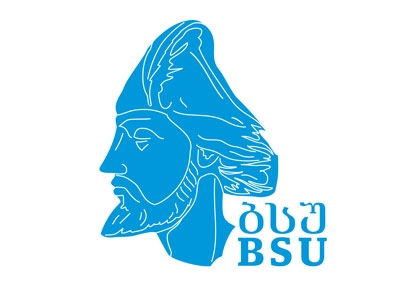 თეორიული სემინარის თემა: ახალი საბაჟო კოდექსისა და კანონმდებლობის ჰარმონიზაცია ევროკავშირის მოთხოვნებთან
გეგმა:
საქართველოს საბაჟო კანონმდებლობა;


ევროკავშირი და საქართველო;


ევროკავშირის პრეფერენციები/GSP სისტემა
 სავაჭრო ურთიერთობა „მესამე ქვეყნებთან“

საბაჟო კანონმდებლობის ჰარმონიზაცია ევროკავშირის სტანდარტებთან;

ახალი საბაჟო კოდექსის უპირატესობები;

დასკვნა.
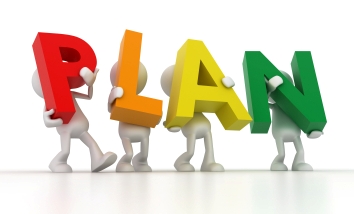 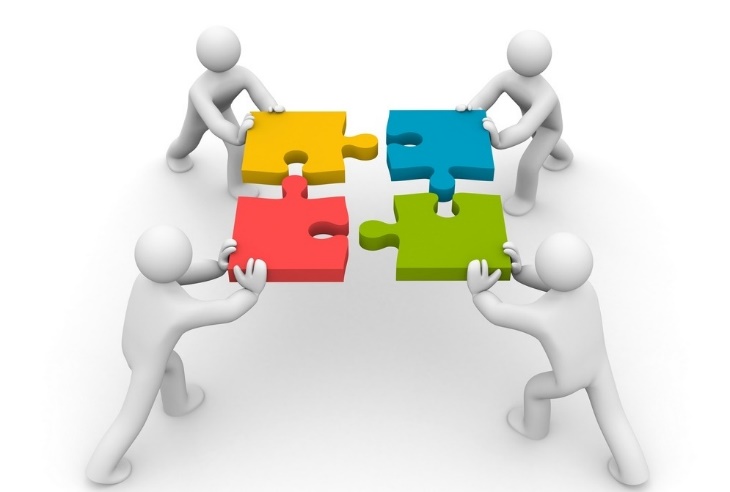 საბაჟო სფეროს პირველი ელემენტებიდან დღემდე;

პირველი საბაჟო კოდექსი (1992წ.). 

მეორე საბაჟო კოდექსი (1997წ.).

საბაჟო და საგადასახადო კოდექსების გაერთიანება (2010წ.). 

ახალი საბაჟო კოდექსი (2019წ.)
„ზუერი“ --- „ზვერი“ --- ბაჟი
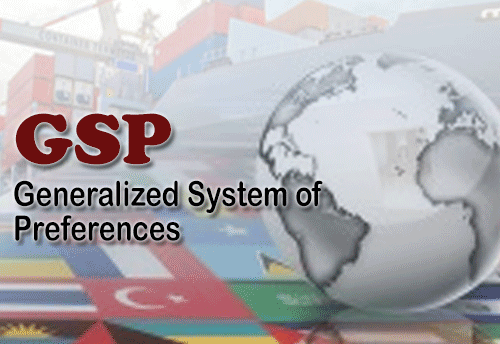 GSP ევროკავშირმა 1971 წელს პირველმა შემოიღო. 

ევროკავშირს დღეისთვის მსოფლიოს 180-ზე მეტი ქვეყნისთვის აქვს მინიჭებული GSP მოსარგებლით ქვეყნის სტატუსი.

GSP სისტემის წევრი ქვეყნები ევროკავშირის ბაზარზე სარგებლობენ შემცირებული ან ნულოვანი ტარიფით.
ევროკავშირთან ვაჭრობაში მესამე ქვეყნები მეტ-ნაკლები წარმატებით ახერხებენ სატარიფო ანუ ადმინისტრაციული ბარიერების, მაგალითად, საბაჟო და სხვა პროცედურების გადალახვას.

მნიშვნელოვანი წინააღმდეგობები ექმნებათ არასატარიფო ბარიერების დაძლევის პროცესში. არასატარიფო ბარიერებში იგულისხმება ტექნიკური სტანდარტები, რომლებსაც პროდუქცია უნდა აკმაყოფილებდეს ევროკავშირის ბაზარზე. 

მესამე ქვეყნები-სახელმწიფოები რომლებიც არ არიან ევროკავშირის წევრი ქვეყნები, ურთიერთობენ იმ ქვეყნების გავლით, რომლებიც ევროკავშირთან სპეციალური პოლიტიკური და ეკონომიკური ურთიერთობებით სარგებლობენ.
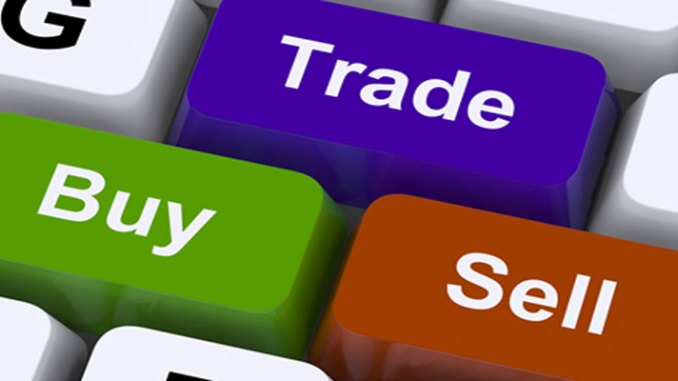 ევროკავშირთან ღრმა და ყოვლისმომცველი თავისუფალი სავაჭრო სივრცის შესახებ შეთანხმება (DCFTA)
DCFTA-ზე მოლაპარაკებების პროცესი ოფიციალურად გაიხსნა 2011 წლის დეკემბერში. მოლაპარაკებების ფარგლებში გაიმართა 6 რაუნდი. მოლაპარაკებები დასრულდა 2013 წლის ივლისში.  
ასოცირების შეთანხმების პარაფირება (მხარეთა დელეგაციების ხელმძღვანელების მიერ შეთანხმების თითოეულ გვერდზე ინიციალების დასმით, მოლაპარაკებული ტექსტის დადასტურება) მოხდა 2013 წლის 28-29 ნოემბერს, „აღმოსავლეთ პარტნიორობის“ ვილნიუსის სამიტის ფარგლებში.  
2014 წლის 27 ივნისს, ქალაქ ბრიუსელში, საქართველოს პრემიერ-მინისტრის მიერ ხელი მოეწერა ასოცირების შეთანხმებას. ხოლო შეთანხმების რატიფიცირება საქართველოს პარლამენტმა მოახდინა იმავე წლის 18 ივლისს.
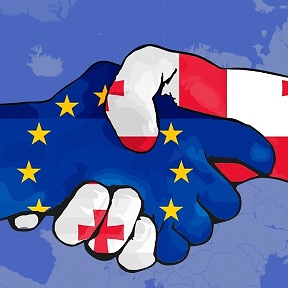 ევროკავშირთან ღრმა და ყოვლისმომცველი თავისუფალი სავაჭრო სივრცის შესახებ შეთანხმება (DCFTA) მოიცავს:
საქონლით ვაჭრობა,
ვაჭრობაში დაცვითი ზომები,
ტექნიკური ბარიერები ვაჭრობაში, სტანდარტიზაცია, მეტროლოგია, აკრედიტაცია და შესაბამისობის შეფასება,
სანიტარული და ფიტოსანიტარული ზომები,
საბაჟოსა და ვაჭრობის ხელშეწყობა,
დაფუძნება, მომსახურებით ვაჭრობა და ელექტრონული კომერცია,
მიმდინარე გადახდები და კაპიტალის მოძრაობა,
საჯარო შესყიდვები,
ინტელექტუალური საკუთრების უფლებები,
კონკურენცია,
ვაჭრობასთან დაკავშირებული დებულებები ენერგეტიკის სფეროში,
გამჭვირვალობა,
ვაჭრობა და მდგრადი განვითარება
დავების მოგვარება,
დაახლოების ზოგადი დებულებები.
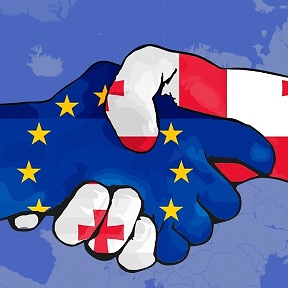 მესამე ქვეყნებთან ვაჭრობისას ევროკავშირისთვის პრიორიტეტულია მოქალაქეების ჯანმრთელობის მაქსიმალური დაცვა. 

გადამუშავებული პროდუქციის მარკირება “CE”ნიშნით მესამე ქვეყნებთან ევროკავშირის ბაზარზე ექსპორტირებისთვის დაწესებული მოთხოვნაა.

არსებობს პროდუქციის სამი ჯგუფი რომელსაც აუცილებლად უნდა გააჩნდეს “CE”მარკირება:

ყველა ახალი პროდუქცია წარმოებული როგორც ევროკავშირის წევრ, ასევე სხვა ქვეყნებში;

ევროკავშირში მესამე ქვეყნებიდან იმპორტირებული გამოყენებული და მეორადი მოხმარების პროდუქცია;

არსებითად მოდიფიცირებული პროდუქცია, რომელზეც ახალი პროდუქციის მსგავსად შესაბამისი ევროდირექტივები ვრცელდება;
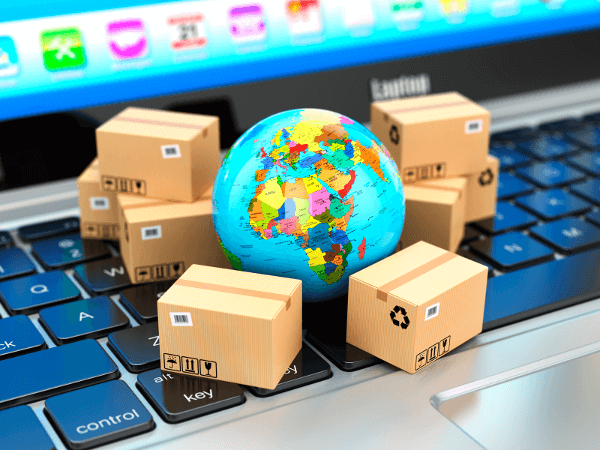 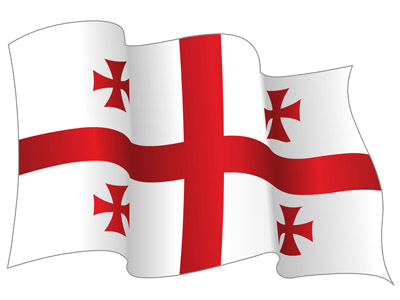 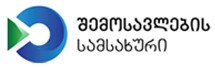 ურთიერთობა მარტივია
წინა საგადასახადო კოდექსის მიხედვით

საბაჟო რეჟიმები (სასაქონლო ოპერაციები):

იმპორტი;
ექსპორტი;
ტრანზიტი;
საწყობი;
შიგა გადამუშავება;
გარე გადამუშავება;
დროებითი შემოტანა;
რეექსპორტი;
თავისუფალი ზონა;
ახალი საბაჟო კოდექსის მიხედვით

საბაჟო გაფორმების პროცედურები:
ა) თავისუფალ მიმოქცევაში გაშვების საბაჟო პროცედურა;
ბ) ექსპორტის საბაჟო პროცედურა.

სპეციალური საბაჟო პროცედურები:
ტრანზიტი;
საწყობი;
შიგა გადამუშავება;
გარე გადამუშავება;
დროებითი შემოტანა;
რეექსპორტი;
თავისუფალი ზონა.
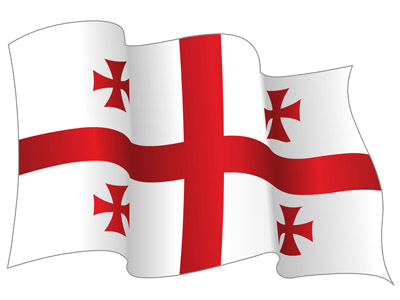 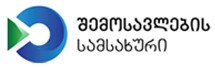 ურთიერთობა მარტივია
წინა საგადასახადო კოდექსის მიხედვით

საქონლის განკარგვის ღონისძიებები:

საგადასახადო სამართალდარღვევის საქონლის ან/და სატრანსპორტო საშუალების ჩამორთმევა და რეალიზაცია;
საქონლის განადგურება;
საქონლის სახელმწიფო საკუთრებაში გადაცემა;
ყადაღადადებული ქონების რეალიზაცია.
ახალი საბაჟო კოდექსის მიხედვით

საქონლის განკარგვის ღონისძინებები:
ა) საბაჟო სანქციის სახით საბაჟო სამართალდარღვევის საქონლის ან/და სატრანსპორტო საშუალების უსასყიდლოდ ჩამორთმევა;
ბ) საქონლის განადგურება;
გ) საქონლის სახელმწიფო საკუთრებაში გადაცემა.
ახალი საბაჟო კანონმდებლობა
მნიშვნელოვანი სიახლეები საბაჟო პროცედურების გამარტივების მიმართულებით:
 
• შემოსულია მარტივი გაფორმების ახალი წესები და დეკლარირების ფორმები;
• შექმნილია გადახდილი იმპორტის გადასახადის დაბრუნების შესაძლებლობა;
• საბაჟო გადაწყვეტილების მიღების დროს, მაქსიმალურადაა გათვალისწინებული მეწარმის ინტერესები;
• შესაძლებელია გარანტიის ახალი სახის (თავდებობა) გამოყენება;
• შექმნილია მნიშვნელოვანი წინაპირობა, ბიზნესმა გამარტივებული საბაჟო პროცედურებით ისარგებლოს ევროკავშირსა და სხვა ქვეყნებში;
ავტორიზებული ეკონომიკური ოპერატორი
საბაჟო კოდექსის შესაბამისი მუხლების მიხედვით განმეორებითი საბაჟო სამართალდარღვევის არარსებობა;
საბაჟო კოდექსის შესაბამისი მუხლების მიხედვით დაფიქსირებული სამართალდარღვევის ერთზე მეტი შემთხვევის არარსებობა;
საბაჟო კოდექსის შესაბამისი მუხლების მიხედვით იმპორტის გადასახადის 1000 ლარზე  და საბაჟო ღირებულების 4000 ლარზე  მეტ ოდენობით შემცირების არარსებობა;
საქართველოს სისხლის სამართლის კოდექსის შესაბამისი მუხლების მიხედვით დაფიქსირებული სამართალდარღვევის არარსებობა;
3 წლის განმავლობაში საქართველოს საბაჟო ტერიტორიაზე საქონლის გადაადგილებასთან ან/და  გაფორმებასთან დაკავშირებული საქმიანობის გამოცდილება;
ავტორიზებული ეკონომიკური ოპერატორის უპირატესობები
საქართველოს საბაჟო ტერიტორიაზე გადაადგილებისას ექვემდებარება   ფიზიკური და დოკუმენტური შემოწმებისათვის ნაკლები სიხშირით შერჩევა.

გაიცეს თანხმობა კუთვნილი საქონლის წინასწარ შეთანხმებულ ტერიტორიაზე დათვალიერების თაობაზე.

ავტორიზაციის მფლობელი ეკონომიკური ოპერატორი შემოსავლების სამსახურს საქონლის შესახებ ინფორმაციას წარუდგენს საქონლის საქართველოს საბაჟო ტერიტორიაზე შემოტანამდე, ხოლო საბაჟო ორგანოს მიერ მიღებული იქნება გადაწყვეტილება მისი ფიზიკური დათვალიერების შესახებ, შემოსავლების სამსახური აღნიშნულის თაობაზე აცნობებს სტატუსის მფლობელს
საბაჟო კანონმდებლობის ევროკავშირთან ჰარმონიზაციის  შედეგად: 

ფართოვდება მომსახურებების ჩამონათვალი, რაც საქართველოს ფარგლებს გარეთ არ დაიბეგრება; 
 ფართოვდება და ზუსტდება საქონლის ტრანსპორტირებასთან დაკავშირებული დღგ-ისგან ჩათვლის უფლებით გათავისუფლებული ოპერაციები; 
 საქონლის დროებითი შემოტანა აღარ განიხილება დასაბეგრ ოპერაციად; 
 სამედიცინო და საგანმანათლებლო საქმიანობასთან ერთად დაბეგვრისგან თავისუფლდება მასთან უშუალოდ დაკავშირებული და დამხმარე მომსახურების ან საქონლის მოწოდება; 
 არ დაიბეგრება ორგანიზაციის მიერ სახსრების მოზიდვის მიზნით სამედიცინო საგანმანათლებლო და ცალკეული სოციალური ხასიათის საქმიანობა; 
 არ დაიბეგრება საქონლის ნიმუშის ან მცირე ღირებულების საჩუქრის გადაცემა; 
 მარტივდება საქონლის უსასყიდლოდ მიწოდების დღგ-ით დაბეგვრასთან დაკავშირებული რეგულაციები;  
 დღგ-ის გადამხდელ ფიზიკურ პირს აღარ ექნება შეზღუდვა აღრიცხვა აწარმოოს საკასო მეთოდით.
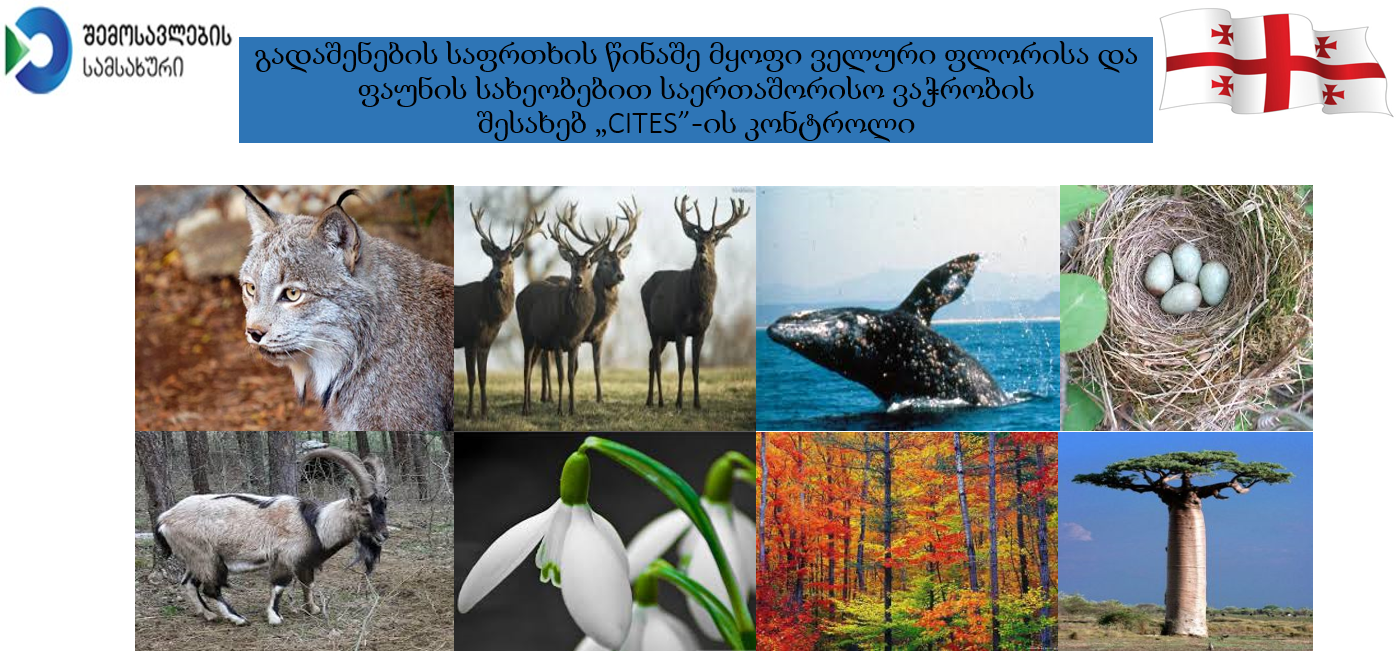 საბაჟო კანონმდებლობაში შენარჩუნებულია ყველა ის პოზიტიური ცვლილება, რაც რეფორმების შედეგად განხორციელდა საგადასახადო და საბაჟო ვალდებულებების ერთიანი/გამარტივებული ადმინისტრირების მიმართულებით, მათ შორისაა: გადასახადის გადამხდელის ერთიანი ბარათი (საგადასახადო და საბაჟო), „სივრცეში“ და „საზღვარზე“ არსებული ზედმეტობის ურთიერთჩათვლა, ერთიანი სახაზინო კოდი საგადასახადო/საბაჟო ვალდებულების შესასრულებლად, გასაჩივრებისა და საგადასახადო შეთანხმების ერთიანი სისტემა.
დასკვნა:
საქართველო გახდა პირველი ქვეყანა რეგიონში, რომელიც თანამედროვე საბაჟო ინფრასტრუქტურასთან ერთად, ახალი საბაჟო კანონმდებლობითაც სრულად პასუხობს ევროსტანდარტებით გათვალისწინებულ მოთხოვნებს, რითაც მნიშვნელოვან წვლილს შეიტანს საერთაშორისო ვაჭრობის განვითარებაში.
 
ახალი საბაჟო კანონმდებლობა, რომელიც ძალაში შევიდა 2019 წლის პირველი სექტემბრიდან სრულად პასუხობს ევროკავშირის სტანდარტებს, რაც მნიშვნელოვანი სტიმული გახდება ევროკავშირიდან ინვესტიციების მოსაზიდად და ხელს შეუწყობს ქართული ბიზნესის ინტეგრაციას ევროკავშირის ბაზარზე.
 
ახალი საბაჟო კოდექსით გამარტივებულია საქართველო-ევროკავშირს შორის საბაჟო პროცედურები, კერძო სექტორს შეუმცირდება საგარეო ვაჭრობასთან დაკავშირებული დანახარჯები, საქართველოსა და ევროკავშირის ბიზნესის წარმომადგენლებისთვის, შექმნილია ერთნაირი საბაჟო რეგულირების გარემო, მარტივი და სამართლიანი წესები.
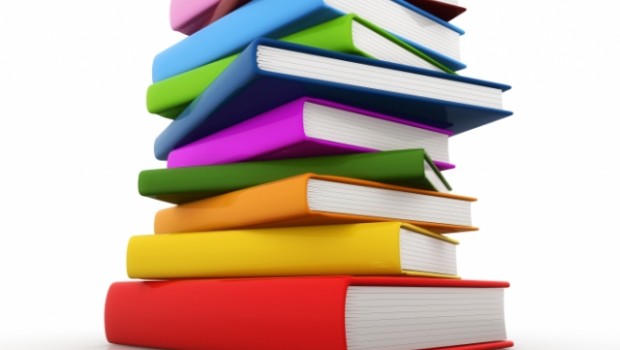 მადლობა ყურადღებისათვის!